ЭБС 
«Университетская библиотека онлайн»
Костюк К.Н.
Семинар «Электронные библиотечные системы»
27 марта 2017 г. Томск
«Университетская библиотека онлайн»
как агрегатор национального масштаба
Университетская библиотека онлайн - крупнейшая ЭБС в России
> 200 000 книг
176 000 авторов
1 000 журналов
2 700 аудиокниг
600 энциклопедий
60 000 репродукций
550 подписчиков на территории страны
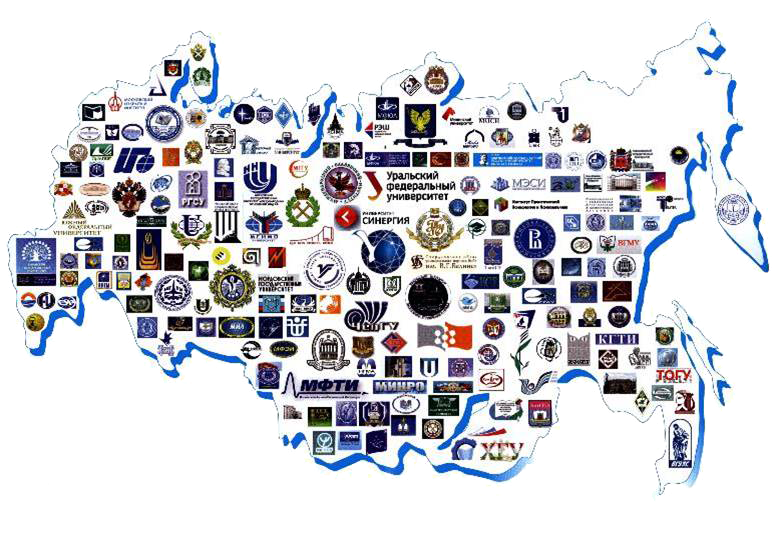 Более 500 вузов = 50% вузов
Более 400 издательств = 70% научных и учебных издательств
Ежегодные показатели прироста контента
Ежегодно в ЭБС добавляется:
Ок. 20-25 000 книг (=объему полных ЭБС на рынке)
Среди них:
12 000 книг – авторские и издательские новинки, в т.ч.
- 2 000 учебников и учебных пособий
- 1 000 монографий
10 000 книг – произведения научной классики
4 000 изданий – научные журналы
Около 3-5 000 объектов мультимедийного контента
Ожидается пополнение около 10 000 учебных студенческих работ в год.
170 новых подписчиков.
Агрегатор монографического контента!
ЭБС достигли стадии, когда ни один пиратский ресурс не может стоять рядом по количеству, качеству оформления и обработки книг, профессиональности платформы. К сожалению, контент все более дублируется. Наш эксклюзив – около 10%.
Наполнение по жанрам
﻿Периодические издания	22714
Научная литература	                       13667
Учебники и учебные пособия для ВУЗов                            	                                              11472
Научные монографии                     9794

Учебники с монографиями = 25 000 (25%)
Периодика =21%
Образовательная и научная литература составляет 70% контента
Контент по разделам
Учебники для вузов
Литература 
История – 10 000
Естественные науки – 7100
Пятитысячники – 
Филология
Правоведение
Экономика
Религия
Философия
Использование разделов
Экономика и управление = 44%
Право = 14%
Пятипроцентники:
Педагогика
Психология
Филология
Вместе набирают 75% использования
Остальные = вокург 1%

ЭБС «Университетская библиотека онлайн»  - лучшая ЭБС для общеобразовательных, гуманитарных дисцплин, экономики и праву.
Контент по УГСН
Ключевая литература – входящая в УГС (=РПД). Учебники и монографии. 
Это книги, которые приобретают!
Базовая = 13 000 книг (=15%)
Издательские = 4 326 книг (=5%)

Около 10 УГС имеют более 500 изданий: 
Экономика
Юриспруденция
Языкознание
Педагогика
Информатика
Математика
Псхология
Энергетика
Техника
21 УГС – менее 100 изданий!
Монографии
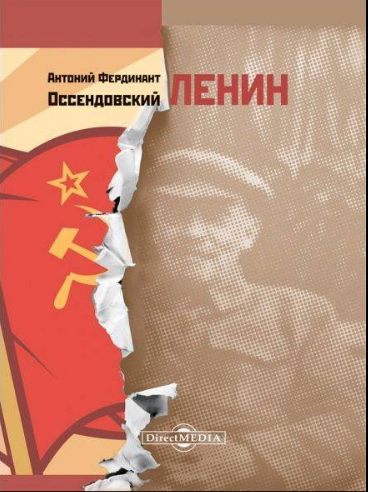 Учебники и монографии являются основой ЭБС.
Мы создаем монографическую коллекцию, составляющую костяк университетской науки. 
Основные предметные области:
История
Философия
Филология
Искусствоведение
Педагогика
Политология
Право
Религия
Социология
Экономика
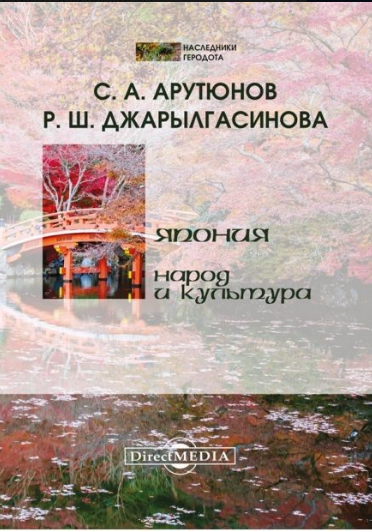 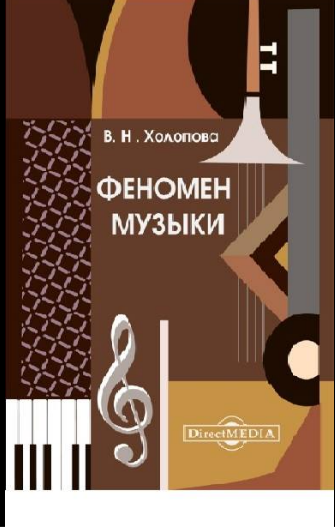 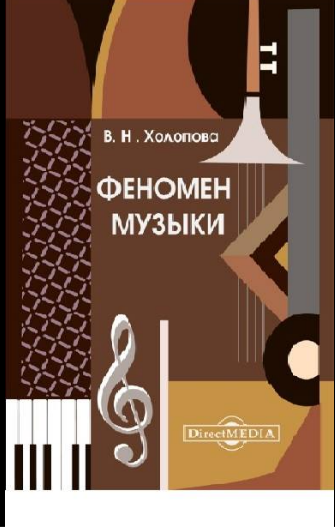 Периодика в ЭБС
После введения нормативов 2011 г. все ЭБС включили журналы в свой ассортимент.
Наша концепция: представлять в коллекции Периодики 500 ведущих журналов по основным направлениям.

В «Университетской библиотеке онлайн» собрана внушительная коллекция 800 журналов:
350 журналов от 126 издателей. 
Среди них 210 журналов ВАК.
Архивная коллекция 425 журналов.
Более 11 000 выпусков.
Доступ осуществляется по принципу общего пакета.
Объем просмотров журналов – 650 000/год. Рост 270%.
В структуре использования просмотры научной периодики составляет 4%.
С 2015 г. коллекция «Периодики» предлагается как отдельный коллекционный продукт.
Вопрос с длительностью прав
В отличие от бумажной книги, которая приобретается «навсегда», электронная книга предоставляется по лицензии, т.е. НА СРОК.

Длительностью срока может распоряжаться только автор (владелец исключительных прав), поэтому никто не может гарантировать, что книга «не уйдет».

Мы отделяем «надежную» книгу, гарантии сохранения которой очень высоки. В отличие от пула ведущих дорогих издательств, когда гарантировать книгу можно только на срок лицензионного договора. Закрепить книгу можно подпиской на 3 года. 
Вместе с тем, мы даем возможность отслеживать 
Функция «Движение фонда» – отражает уход и приход книг. 
Сервис «Гарантированная книгообеспеченность» – позволяет фиксировать книги до конца срока подписки.
Ежегодно уходит из ЭБС не более 200-300 книг.
Гарантированный сервис Книгообеспеченности
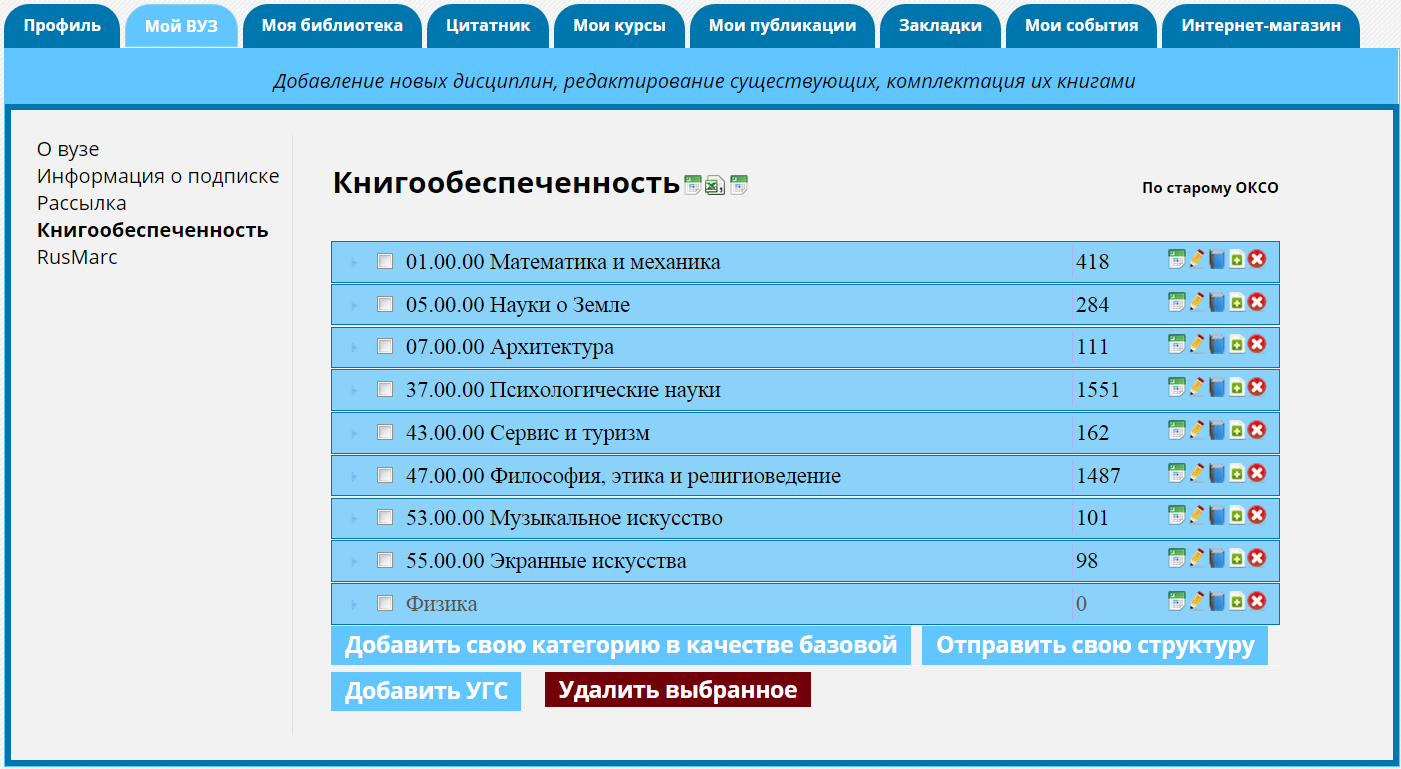 Древовидная структура: программы, циклы, дисциплины.
«Рекомендательный сервис книгообеспеченности» рекомендует наиболее широко используемые в РПД других вузов учебники по предмету.
«Гарантированный сервис Книгообеспеченности» фиксирует набор книг в соответствии с РПД и препятствует уходу книг из ЭБС.
Концепция Академической базовой и 
Издательских коллекций
в ЭБС «Университетская библиотека онлайн»
Академическая базовая коллекция
Универсальная книжная коллекция ЭБС, сочетающая ключевые издательства и жанры.
100 000 изданий
2 500 изданий – ежемесячное пополнение
13 000 учебников и учебных пособий
37 000 – научные первоисточники
Ок. 160 журналов ВАК
Позволяет закрыть все дисциплины и РПД
Наиболее выгодный продукт по соотношению цена/качество!
Коммерческие учебные издательства
ИЗДАТЕЛЬСКИЕ КОЛЛЕКЦИИ содержат профильный контент:
Лаборатория знаний (Бином)
Финансы и статистика
ДМК Пресс
Проспект
Гиорд
Горячая линия телеком
АСВ
СО РАН
Теревинф
Солон-Пресс
Финансы и статистика
Спецлит
АКАДЕМИЧЕСКАЯ БАЗОВАЯ КОЛЛЕКЦИЯ содержит ключевые общегуманитарные издательства:
Дашков и К.
Юнити-Дана
Физматлит
Флинта
Статут
Когито
Владос
Химиздат
Логос
Научные и вузовские издательства
Ведущие вузовские издательства:
Высшая школа экономики
МГУ им. М.В. Ломоносова
МГТУ им. Баумана
Евразийский открытый университет
СПбГУ
Санкт-Петербургский политехнический университет
Томский ГУ
ТУСУР
Сибирский федеральный университет
Московская юридическая академия О. Кутафина
…………….
Ведущие научные коммерческие издательства:
Языки славянской культуры
Пер Сэ
Синергия
Горная книга
Финансы и кредит
Алетейя
Европа
Весь мир
Советский спорт
Политехника
Росспэн
……………..
Успех вузовских издательств!
Вузовские издательства е-книг:
60 крупных вузовских издательств (25% базовой коллекции)
Доля вузовских книг в учебниках и монографиях = 5300 = 30%
Доля в доходе от продаж е-книг = 25%
= коммерческие результаты вузов аналогичны федеральным издательствам!

В электронной дистрибуции вузы заметно улучшают свои показатели по отношению к коммерческим издательствам. 
Вузовской науке нужен тот продукт, который она и производит. В ЭБС она получает простой и надежный путь к нему.
Концепция вариативной части
30% от цены контракта на выбор:
Вариативная часть позволяет не покупать все подряд в одном мешке, а разделить подписку на две части:
1) Базовая академическая коллекция, в которую входят издания по наиболее широким и общезначимым предметам (социально-гуманитарного цикла);
2) На выбор профильные коллекции, в особенности, технической и отраслевой направленности.
3) Покнижное комплектование – из разных коллекций.
Отдел Издательских коллекций
Издательские коллекции размещаются отдельно от базовой.
Представлено 90 коллекций!
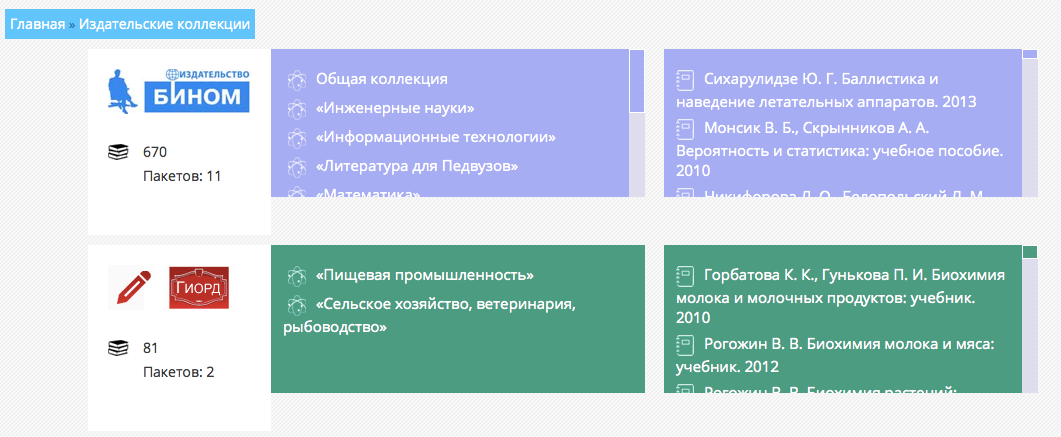 Книги Издательских коллекций
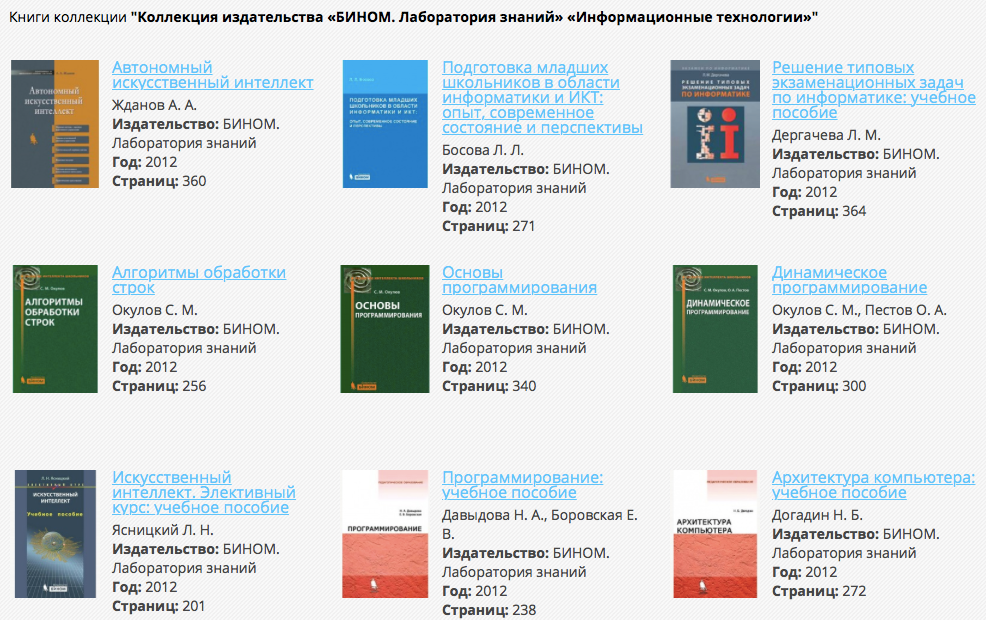 Онлайн-калькулятор
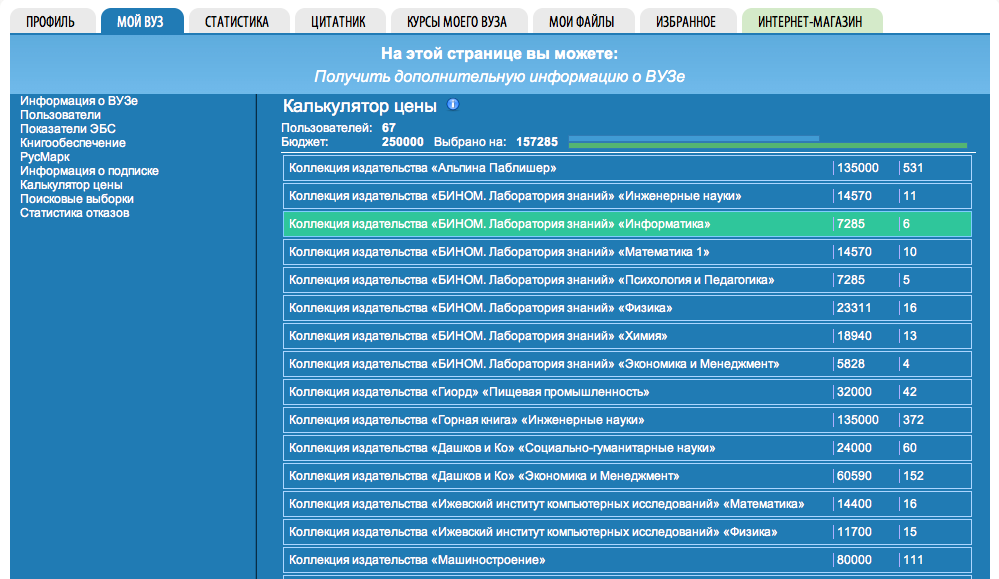 ЭБС-КОНСТРУКТОР (=Библиокомплектатор). Удобно! Выбор коллекций коллекционно и покнижно.
Значительные российские ученые
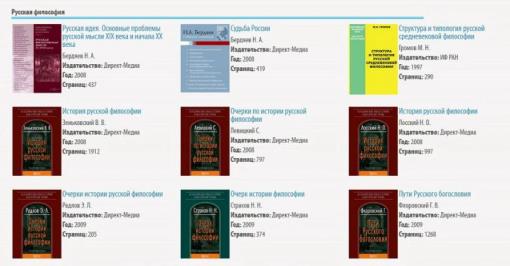 Наша цель – собрать все книги известных российских ученых
Удобство навигации
книжные коллекции Русские монархи
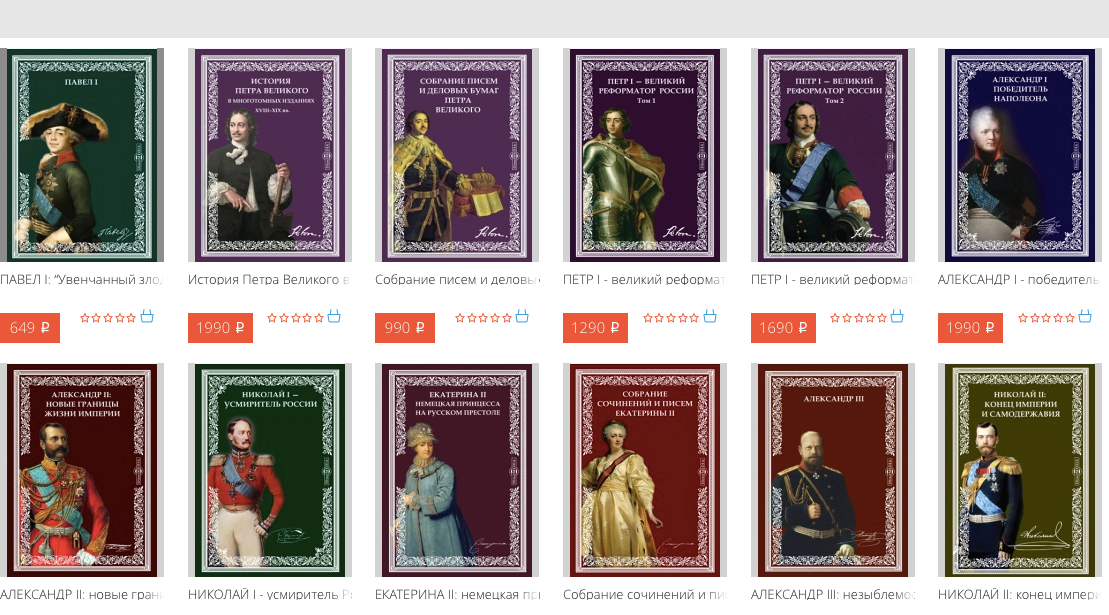 Предметный каталог – классическая библиотечная систематизация 
Тематические коллекции – это целенаправленные   подборки научной, научно-популярной и художественной литературы по отдельным проблемам. 
Издательские коллекции - коллекции составлены самими издательствами.
ТЕМАТИЧЕСКИЕ КОЛЛЕКЦИИ
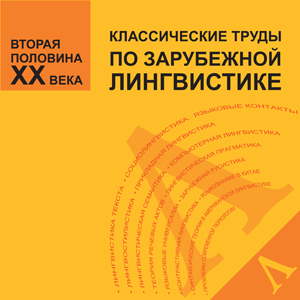 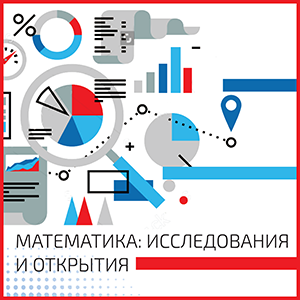 Тематические книжные коллекции – это целостные, отобранные коллекции лучших произведений по наиболее популярным темам. 
Более 100 коллекций!

История России в монографиях и исследованиях
Мемуарная и биографическая литература
Русские Династии
История в документах
Философская мысль
Всемирная история, Военная история
Из истории дипломатии и внешней политики
Библиотека русской и зарубежной классики
Народы мира: культура, этнография, путешествия и т.д.
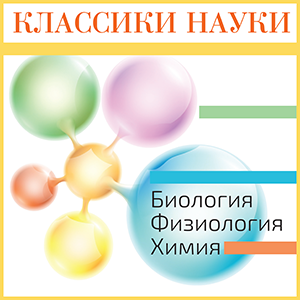 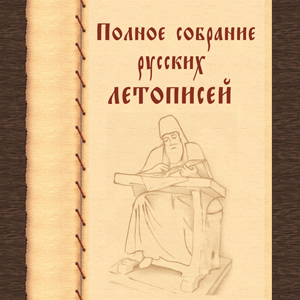 lib.biblioclub.ru
Золотой фонд научной классики
Достоевский
Толстой
Пушкин
Набоков
Классика научной и художественной литературы:
- собрания сочинений;
- 6 000 подобранных произведений научной классики.
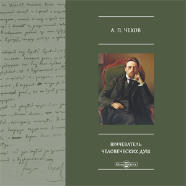 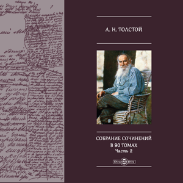 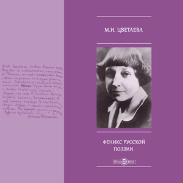 Энциклопедиум
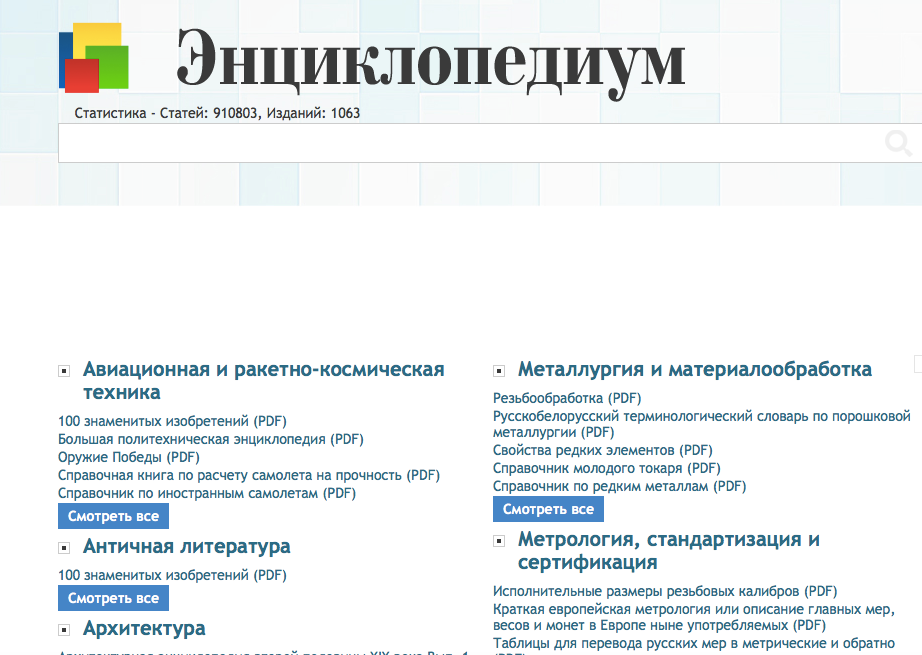 Энциклопедическая и справочная литература на русском языке:
Более 600 энциклопедий и справочников;
1 400 000 статей;
Крупнейший российский ресурс авторских и издательских, профессиональных и универсальных справочников.
Дополнения к учебникам
Книжные коллекции – компедиумы наиболее интересных книг по актуальной теме
Периодика – около 500 изданий
Мы собираем высокорейтинговые дорогие издания
Выдающиеся ученые – 
Коллекция книг классиков науки
Библиотека русской классики - собрания сочинений русских писателей и поэтов
Базы данных архивных и публичных документов: Документы ООН, Всемирного банка, Летописей и т.д.
Библиотечные проекты - Собрания документов и книг. Золотая коллекция права, краеведение - Москвоведение, Санкт-Петербург, Урал.
Энциклопедиум – энциклопедии, справочники, словари. Более 1000 изданий (1,5 млн. статей) в формате PDF  и EPUB.
Альбомные серии «Директ-Медиа» – более 400 альбомов великих художников, архитектов, музеев.
Золотой фонд научной классики – самые ценные издания дореволюционной эпохи (6000 томов)
ЭБС – основа информационно-образовательной среды вуза
Интеграция с АБИС библиотеки (Ebsco Discovery Services, EDS)
Интеграция с LMS Moodle (и др.)
Интеграция с Системами проверки на плагиат (Антиплагиат, Руконтекст)
Публикационные сервисы для преподавателей
Базы данных студенческих выпускных работ, портфолио студентов
ИНТЕГРИРУЕМА в любу систему CRM вуза
ЭБС – современная инновационная платформа, позволяющая управлять контентом, отслеживать статистику, вести поиск, создавать конспекты.
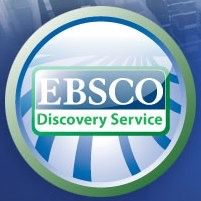 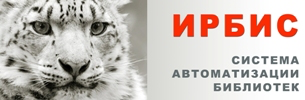 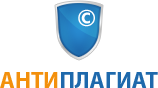 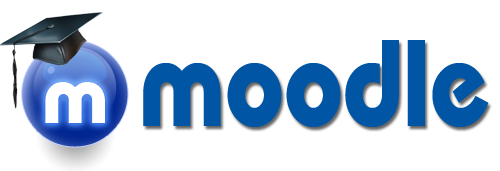 Сервисы для всех
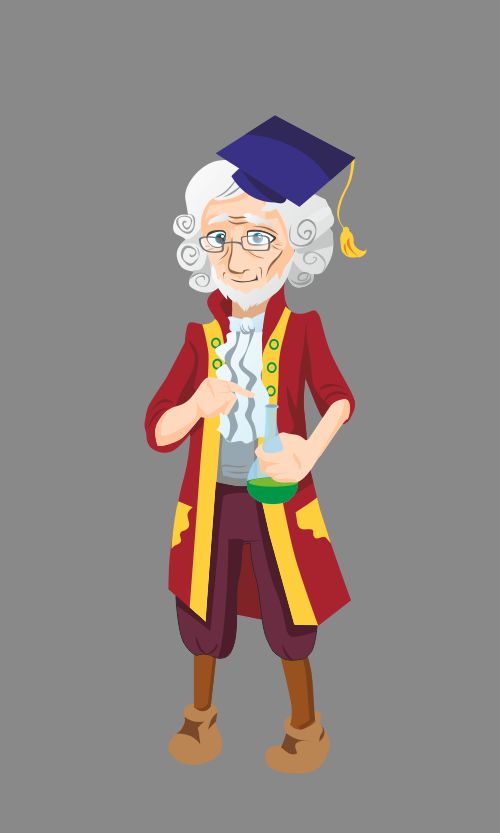 Преподаватель:
Публикация работ, монографий и учебников;
Отражение РИНЦ, повышение рейтинга цитируемости;
Формирование литературы для РПД;
Привязывание литературы к своему предмету; 
Выбор основной и дополнительной литературу по предметам;
Обучение электронным технологиям и повышение квалификации в Учебно-методическом центре.
Студент:
Учебники и учебные пособия;
Литература для научной и проектной работы;
Дополнительная литература по предметам для саморазвития и досуга;
Научная публикация курсовых и выпускных работ;
Собственное потфолио;
«Школа научной публикации» - обучение стандартам научной публикации;
Баллы за чтение – Каждая прочитанная страница – это баллы, которые можно отоварить в Интернет-магазине
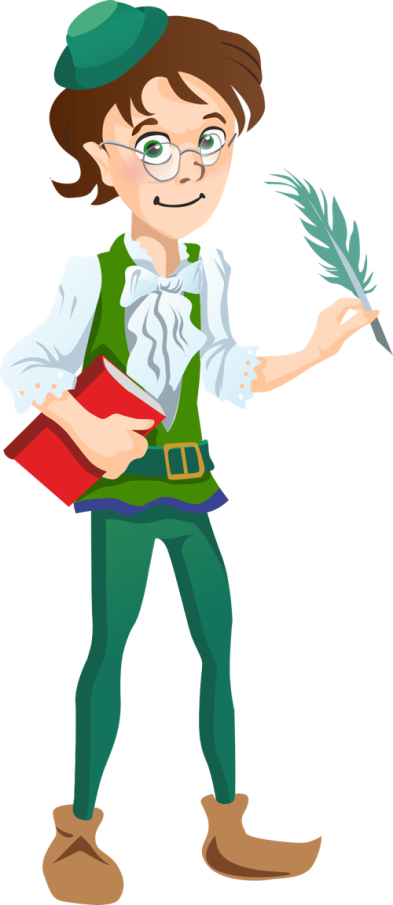 МОБИЛЬНАЯ ВЕРСИЯ САЙТА
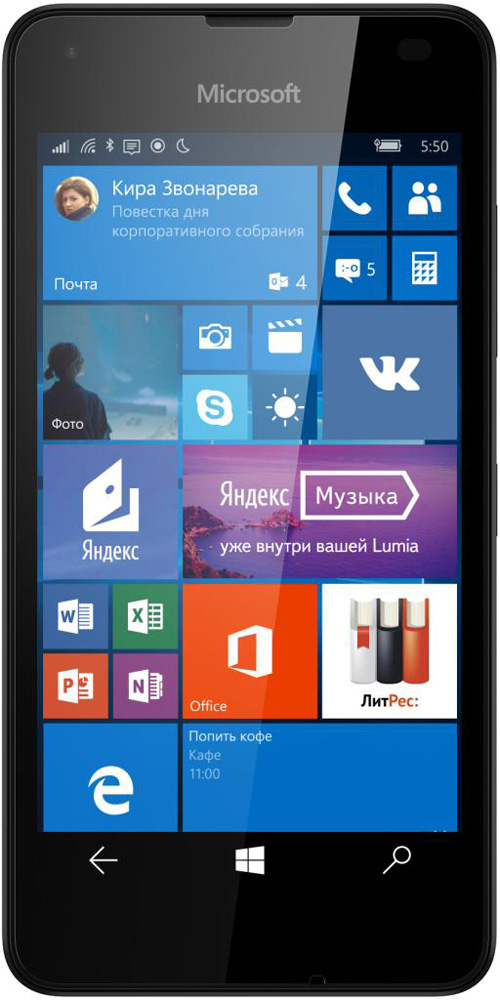 Принцип: ON YOUR OWN DEVICE. На собственном устройстве пользователя. Доступ можно получать из офиса и из дома.
Книга полностью загружается на устройство пользователя. И потом оттуда удаляется (30 дней).
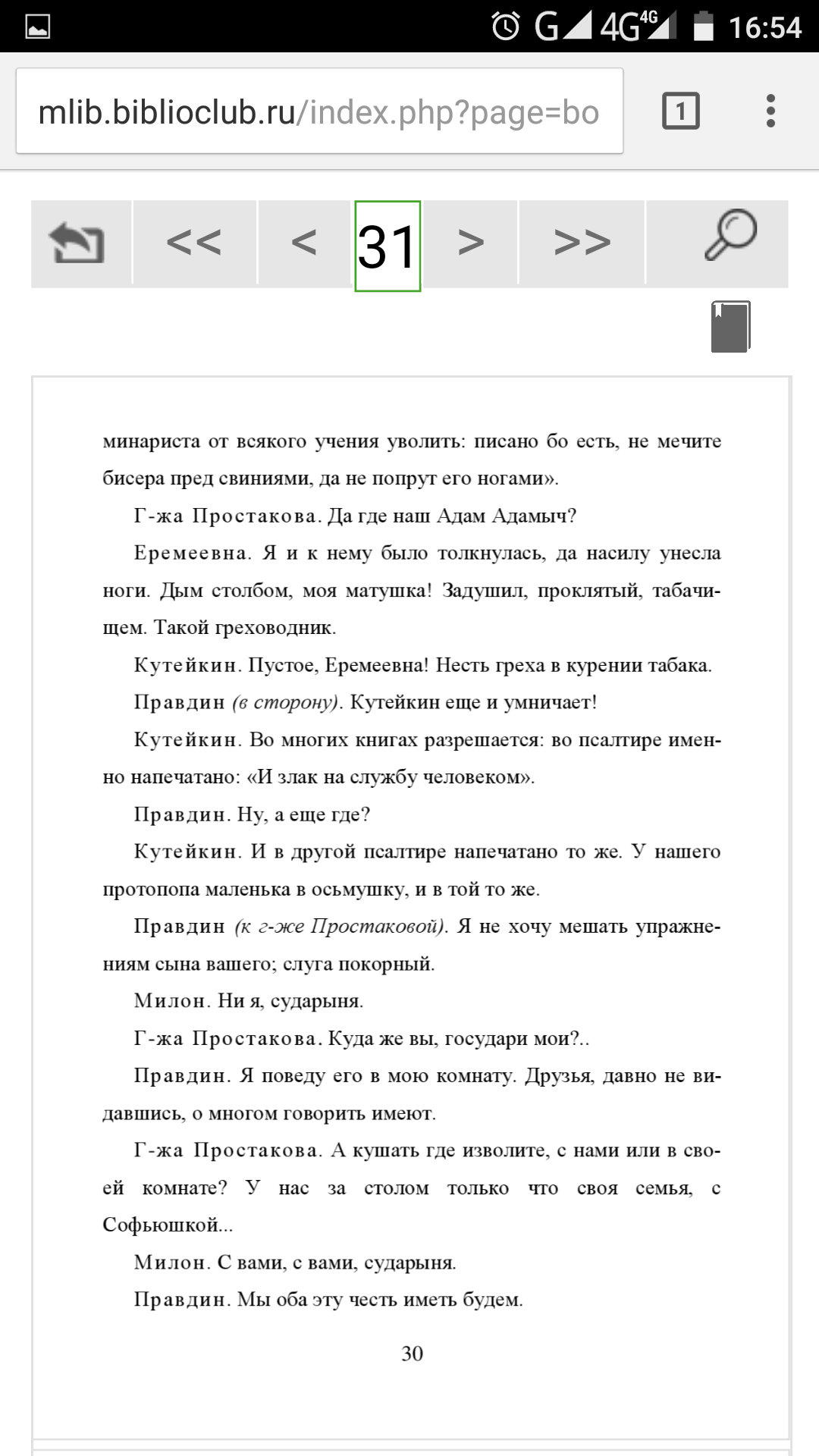 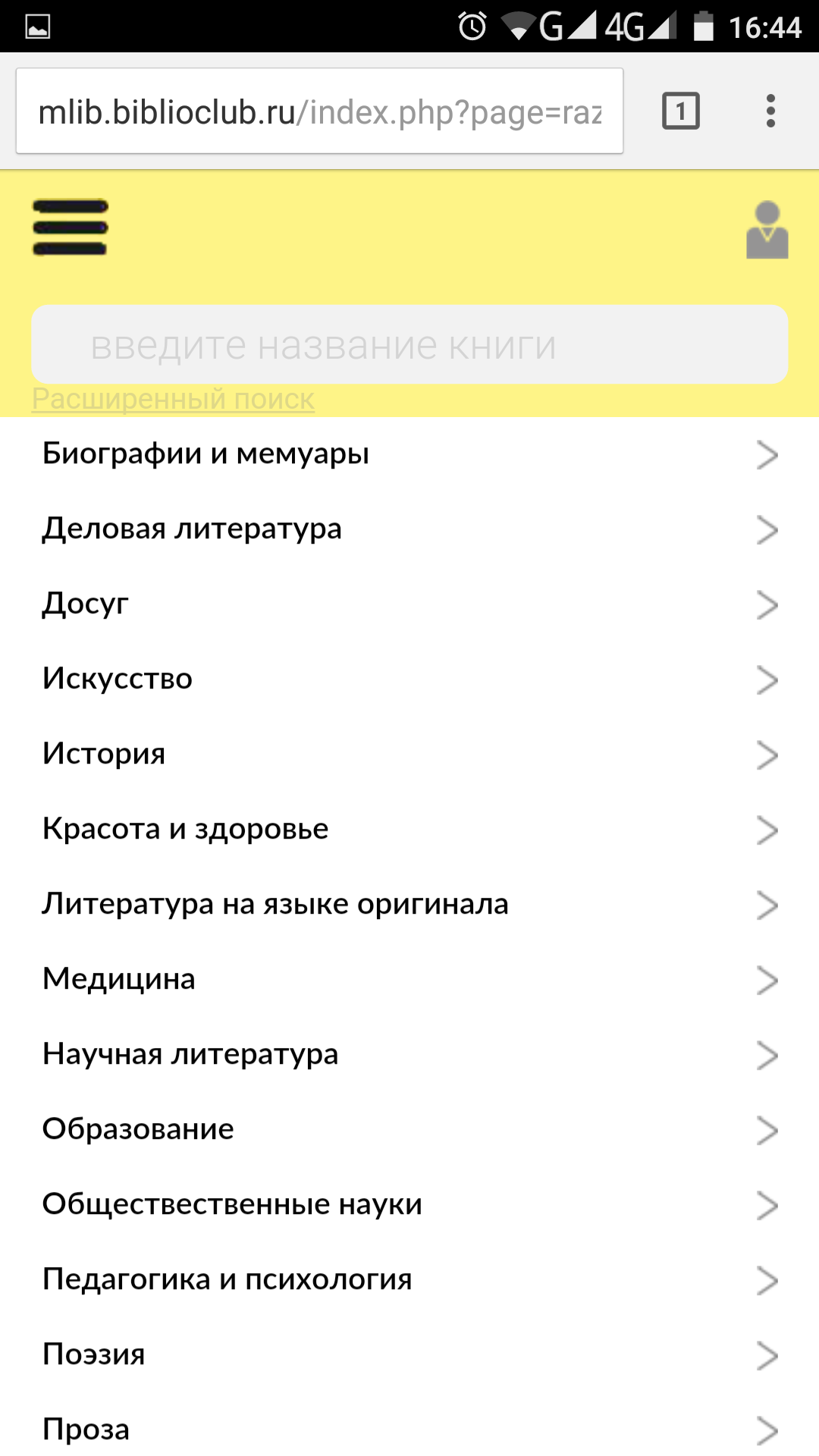 lib.biblioclub.ru
Формы предоставления доступа
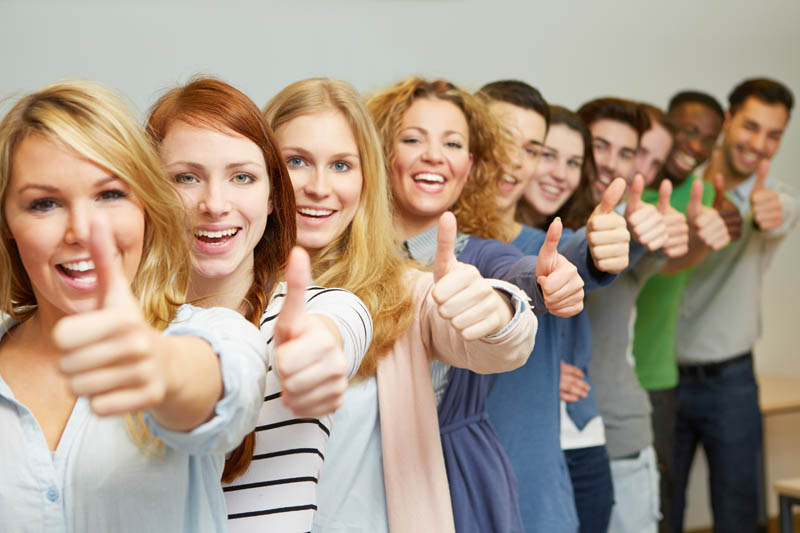 Полная подписка на базу данных на 1-3 года.
Подписка на отдельные предметные разделы (в т.ч. Периодику).
Доступ по модели Acquisition per User.
Покнижный доступ.
Приобретение бумажных книг.
В 2016 г. Немецкий консорциум славистов во главе с Берлинской государственной библиотекой приобрел национальную подписку к ЭБС «Университетская библиотека онлайн» на 3 года.
БЛАГОДАРЮ
ЗА ВНИМАНИЕ
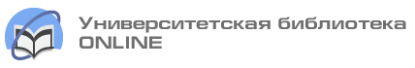 Т: 8 800 333 6845
manager@directmedia.ru